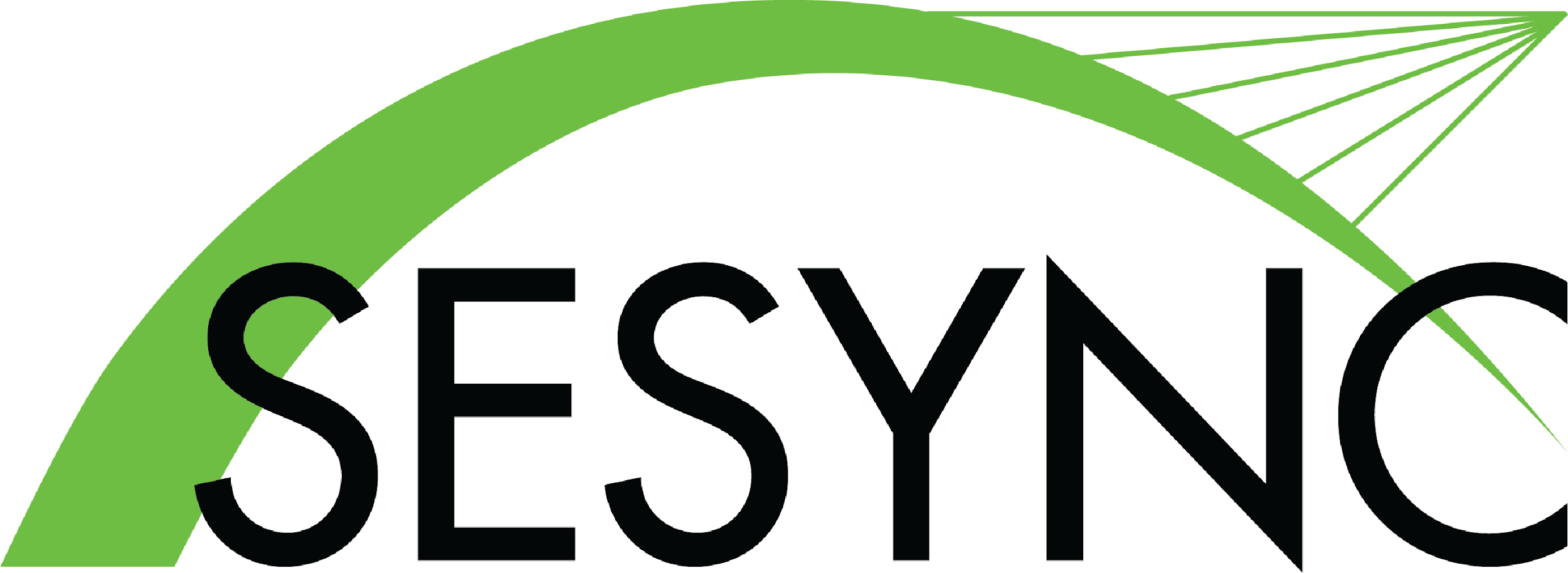 Climate Change and Choices:Change Behavior, Mitigate, or Adapt
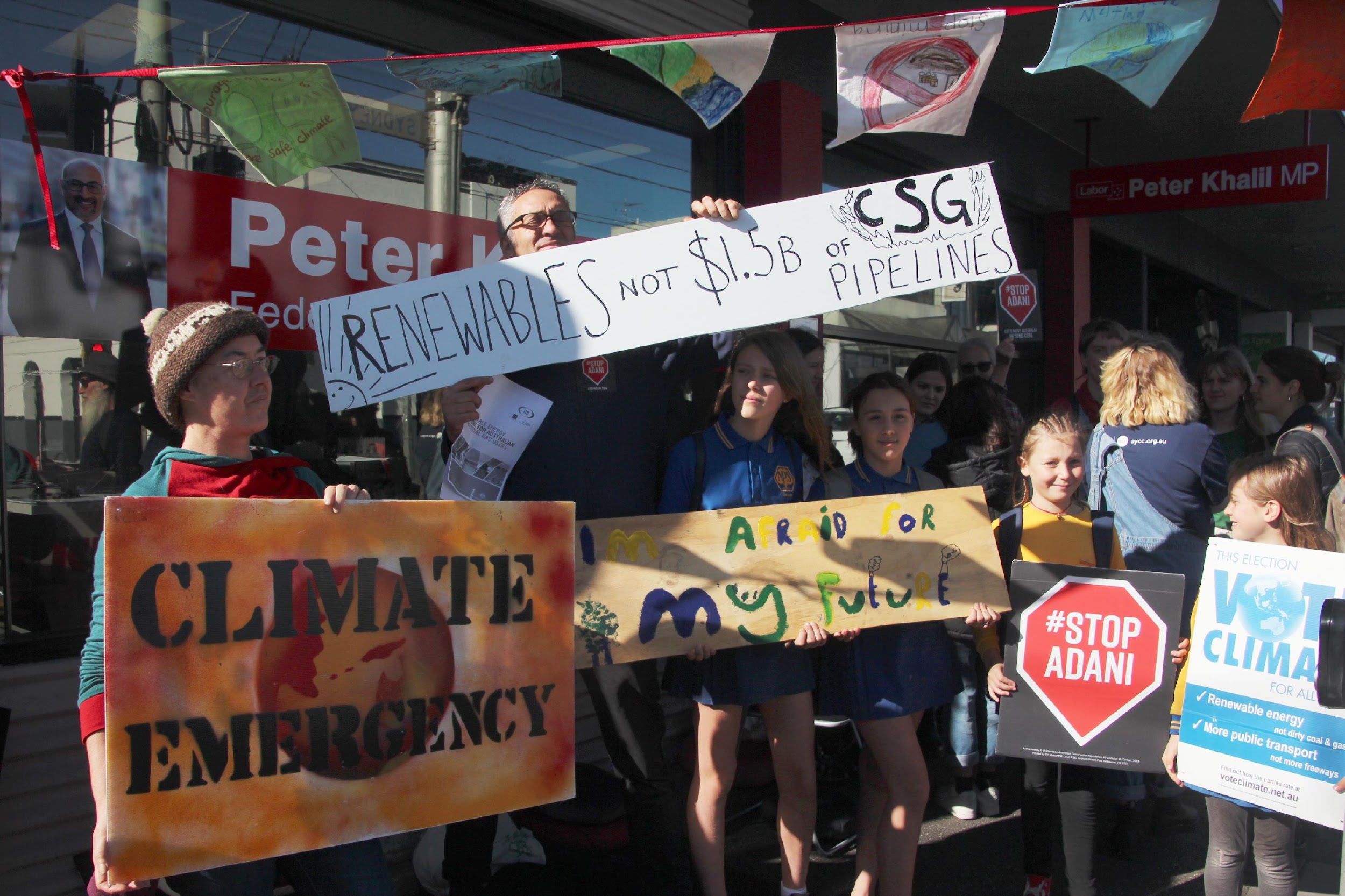 7/26/23
Source: Wikimedia Commons
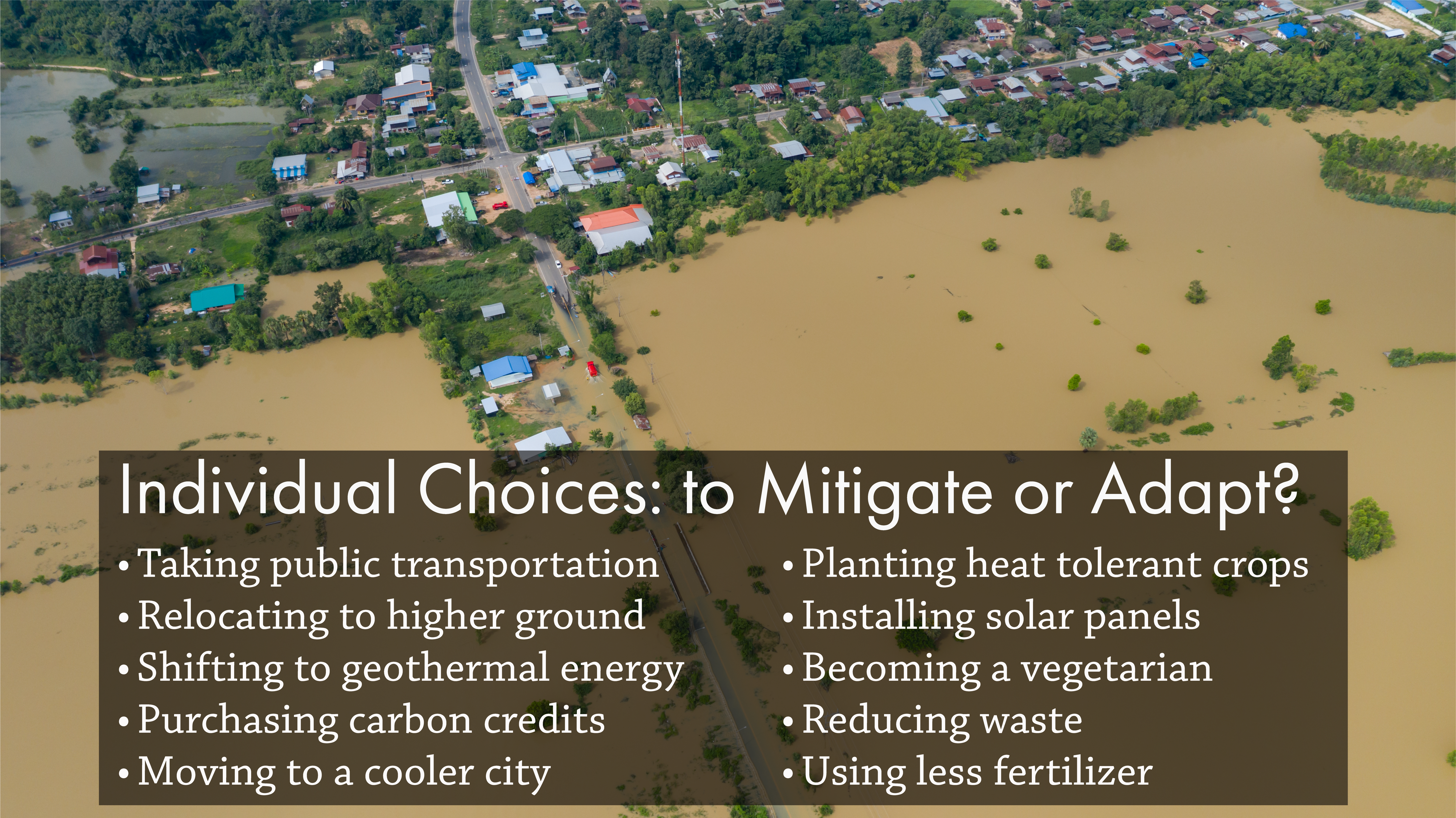 1
[Speaker Notes: Notes to Instructor: This slide is to use to prompt learners the Hook (step 2 in the lesson). Have the learners jot down how they would categorize each of these 10 choices. Note: For some of these choices, it will be unclear which category they fall into or if they are effective. These will be discussed toward the end of the session.]
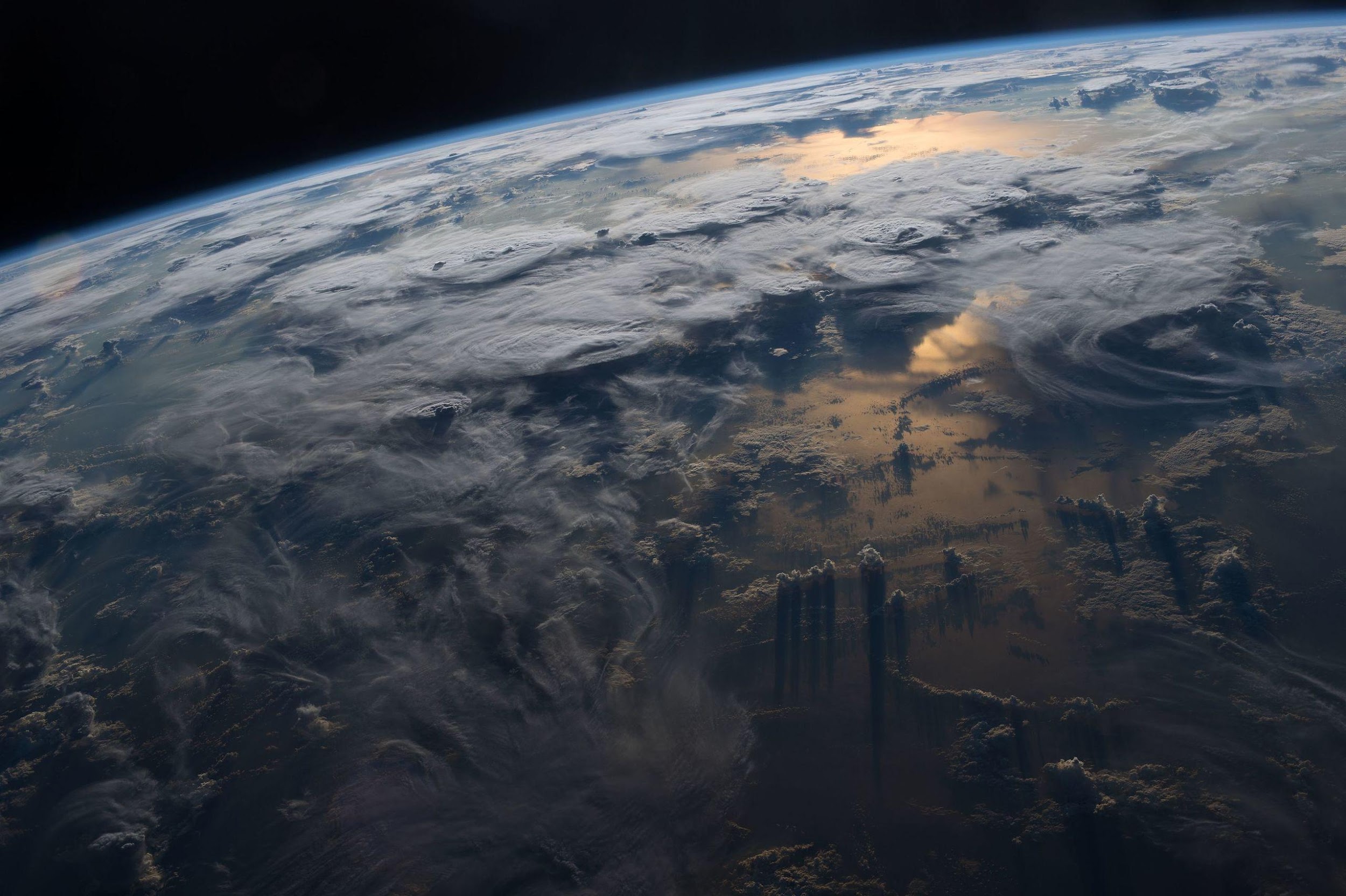 What is the physical process behind the warming effect of greenhouse gases (GHG)?
2
Source: NASA.gov
[Speaker Notes: Notes to Instructor: See next slide]
Warming Effect
Molecules of greenhouse gasses—carbon dioxide (CO2), methane (CH4), nitrous oxide (N2O)—trap infrared radiation from the sun.
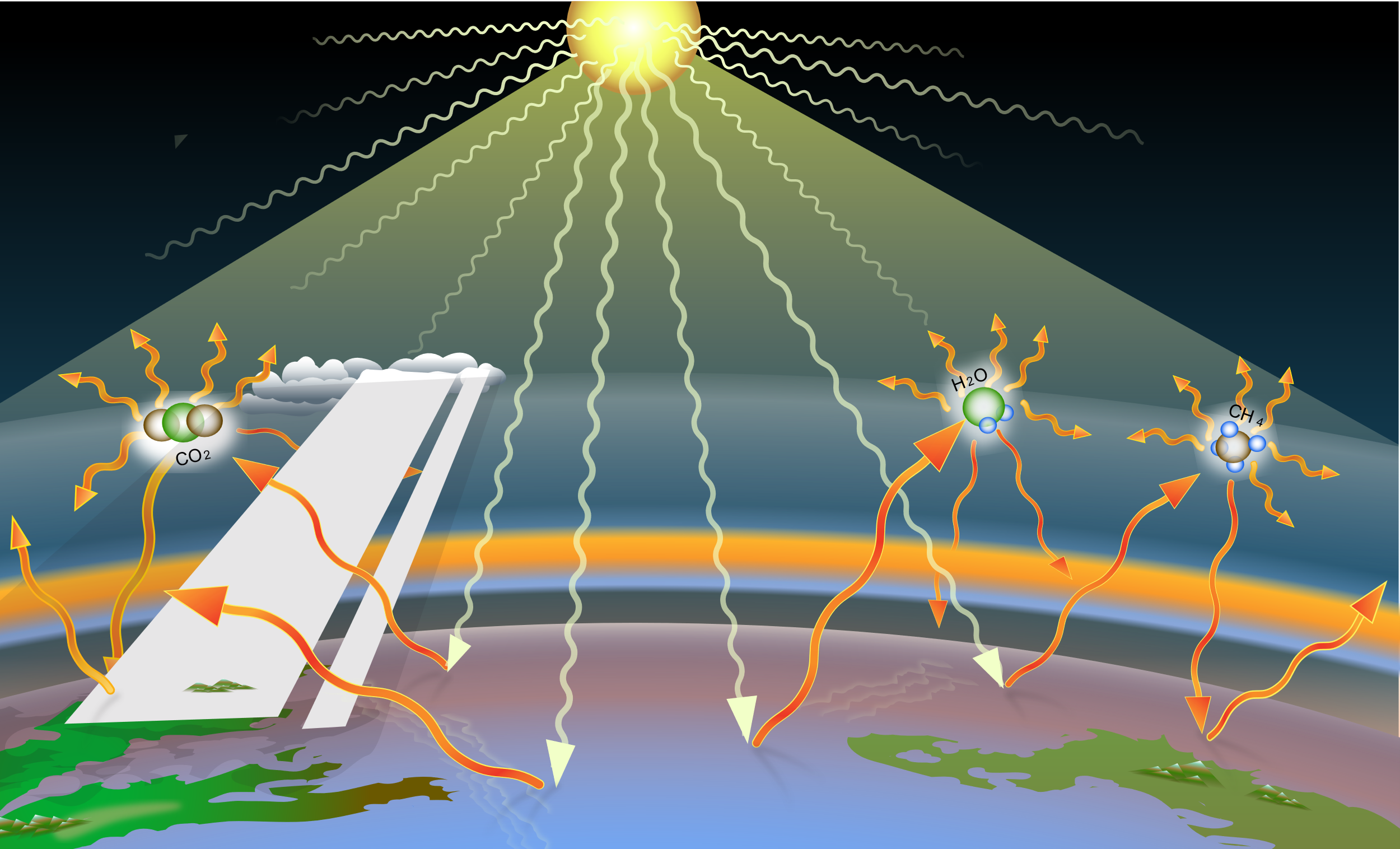 Steps of the effect:

Solar radiation (heat) is absorbed by the atmosphere and the earth’s surface.
The heat is re-radiated as infrared waves. 
When GHGs are present, molecules are excited, and they trap heat that warms the earth.
3
Source: Wikipedia, creative commons
[Speaker Notes: Notes to Instructor:  Background: Other gases, like oxygen and nitrogen, don’t interfere with infrared waves in the atmosphere because molecules are picky about the range of wavelengths that they interact with. For example, in gaseous forms oxygen (O2) and nitrogen (N2) absorb energy that has tightly packed wavelengths of around 200 nanometers (nm) or less, whereas infrared energy travels at wider and lazier wavelengths of 700 to 1,000,000 nanometers. Those ranges don’t overlap, so to oxygen and nitrogen, it’s as if the infrared waves don’t even exist; they let the waves (and heat) pass freely through the atmosphere.  But GHG molecules absorb the infrared waves at wavelengths of 2,000 to 15,000 nm.]
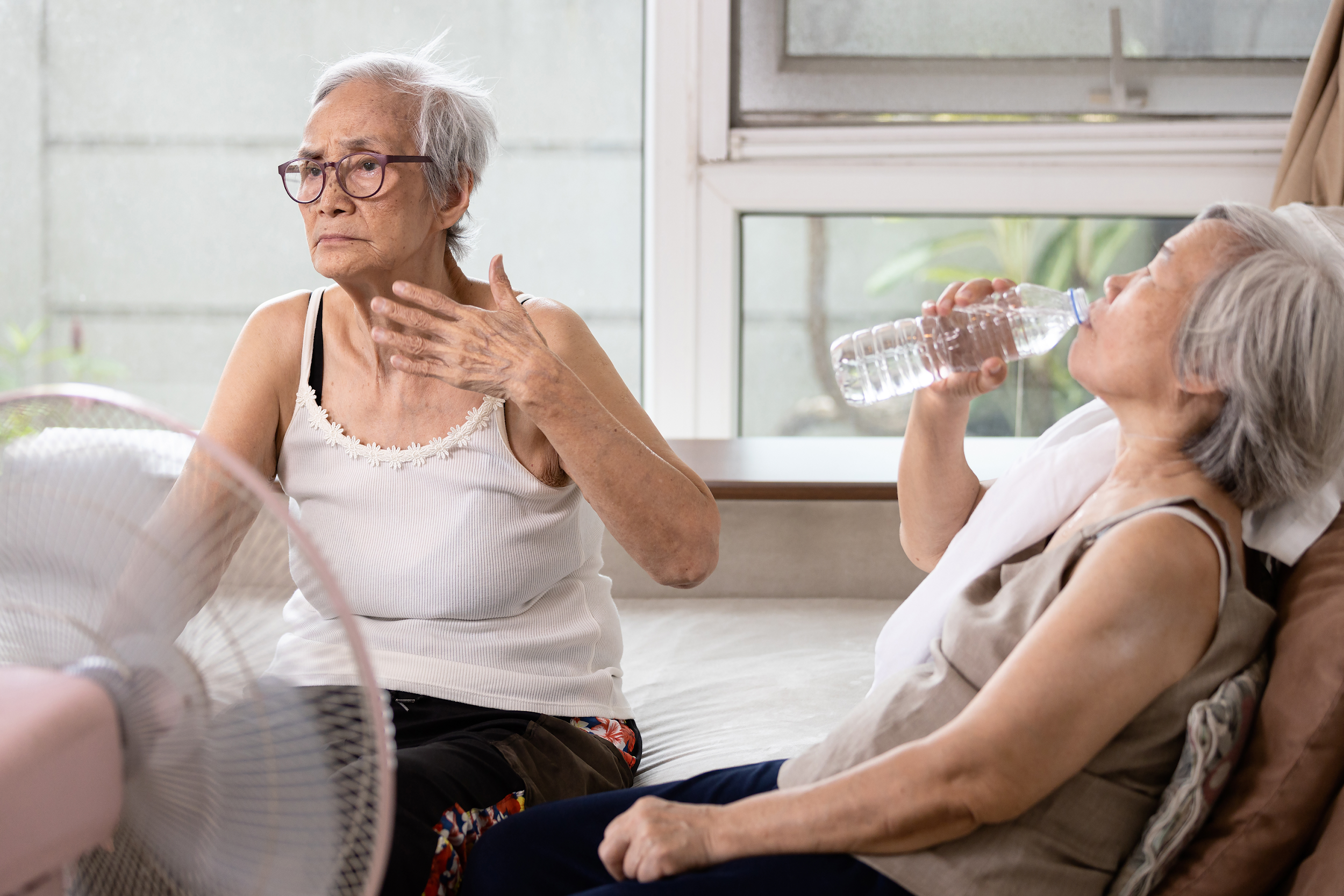 Most global warming emissions come from which GHGs?
Source: Adobe Images
4
[Speaker Notes: Notes to Instructors: See the next slide for answer.]
3.0% HFCs, PFCs, SF6, and NF3
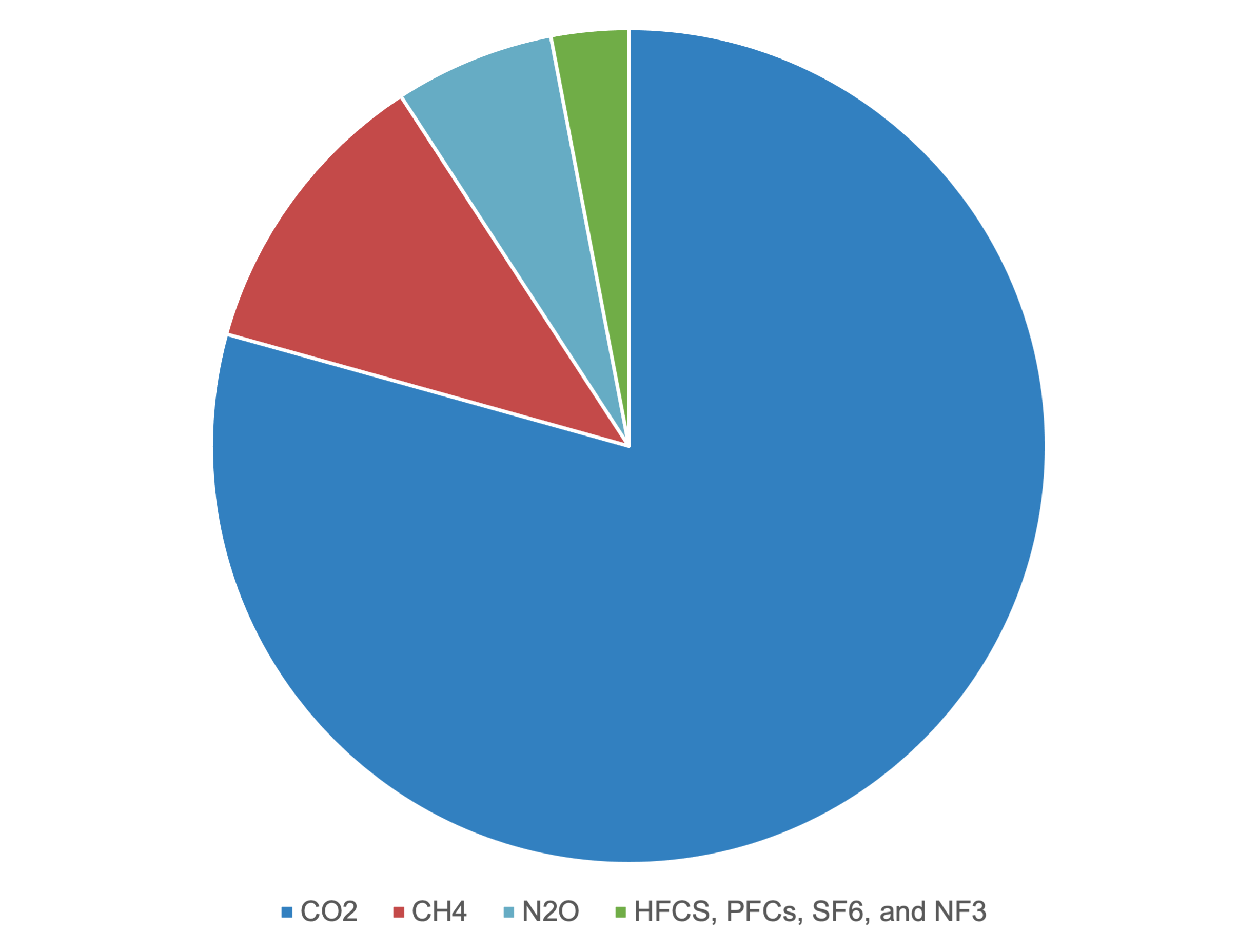 What are the sources & sinks of these dominant GHGs?
6.2% N2O
11.5% CH4
U.S. emissions after being offset by GHG sinks     
Source: EPA.gov 2021
79.4% CO2
CO2 = carbon dioxide; CH4 = methane; N2O = nitrous oxide; HFCs = hydrofluorocarbons; PFCs = perfluorochemicals; SF6 = sulfur hexafluoride; NF3 = nitrogen trifluoride
5
[Speaker Notes: Notes to Instructors: Learners who are new to the topic tend to forget that many of the gases are taken up naturally by ecosystems. For CO2, this take-up includes by soils, oceans, plants photosynthesizing, etc. These processes are the basis for natural sources of mitigation. For CH4, this includes soils and the atmosphere by Cl and hydroxyl [OH] ions. The next slide indicates the relative contributions from different sources.]
Relative Importance of Different Anthropogenic and Natural Sources of GHGs
Anthropogenic Sources
Natural Sources
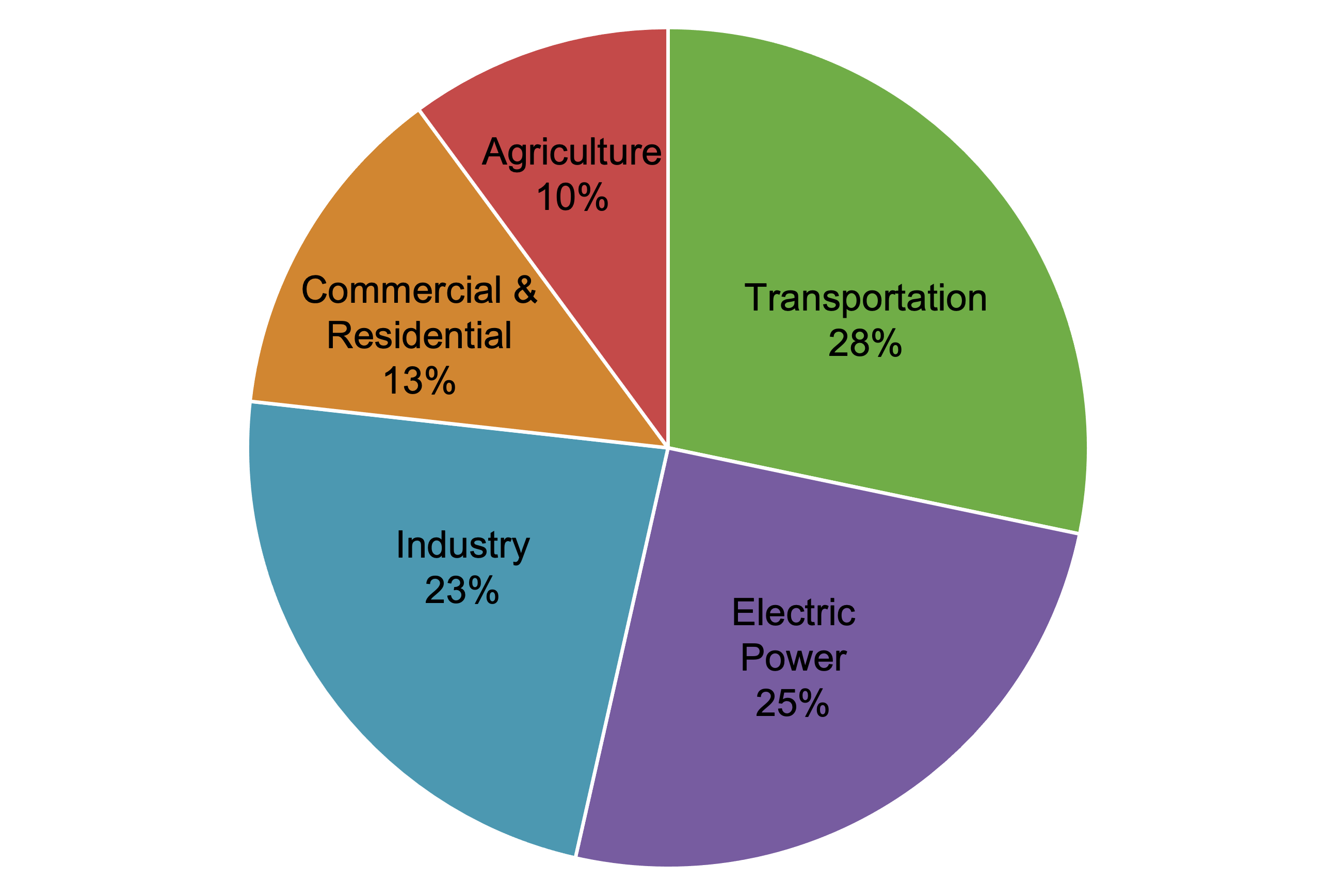 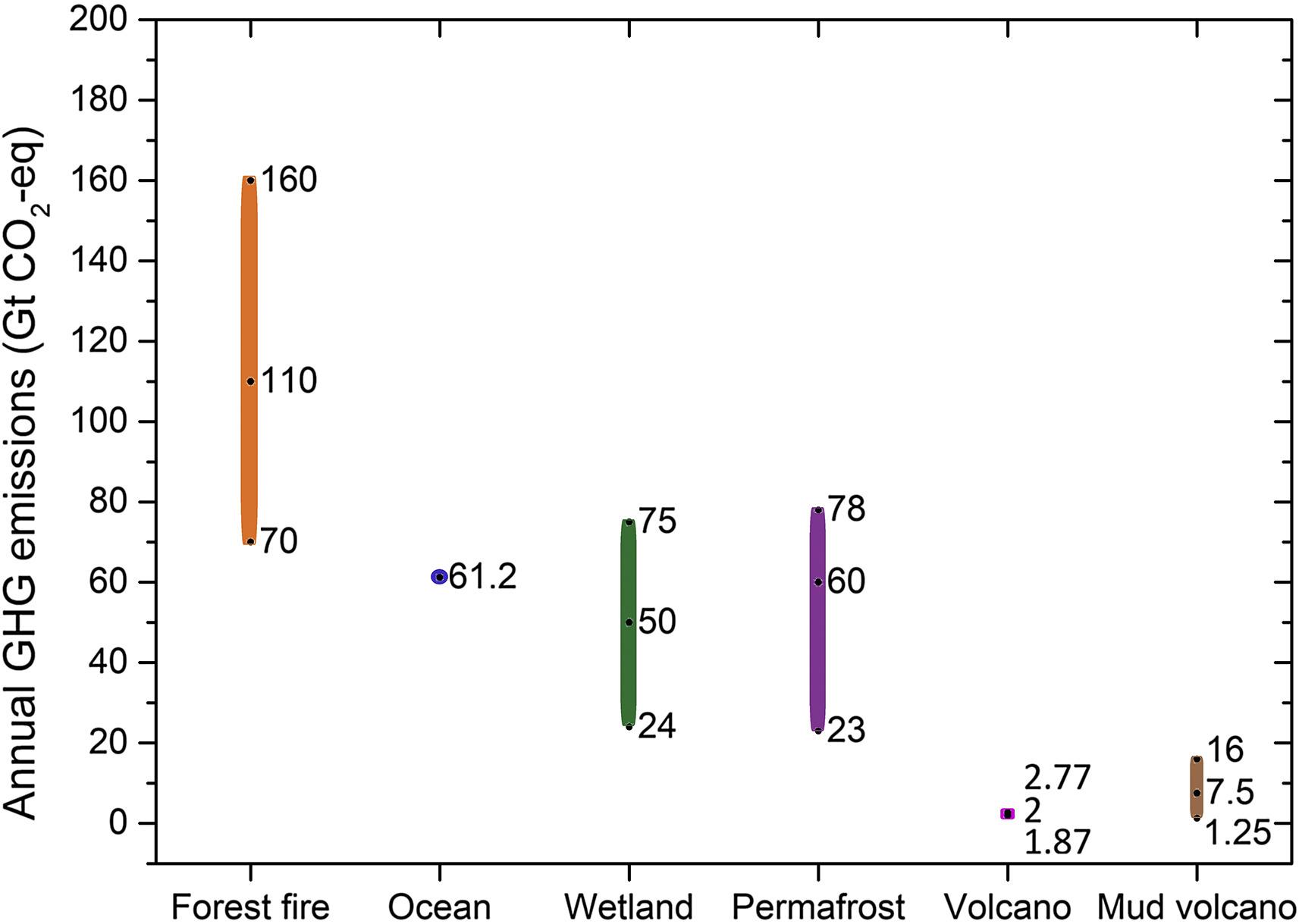 Source: Yue & Gao 2018, Advances in Climate Change Research
Source: EPA.gov 2021
6
https://doi.org/10.1016/j.accre.2018.12.003
[Speaker Notes: Notes to Instructor: Both figures provide information for all GHGs combined in CO2-equivalents i.e., their global warming potentials (GWP). GWP is a gas’s potency, molecule for molecule, considering how long it remains active in the atmosphere. So, for example, CH4 is a stronger GHG than CO2, but it doesn’t persist in the atmosphere as long.]
Natural vs. Human-Caused Temperature Change
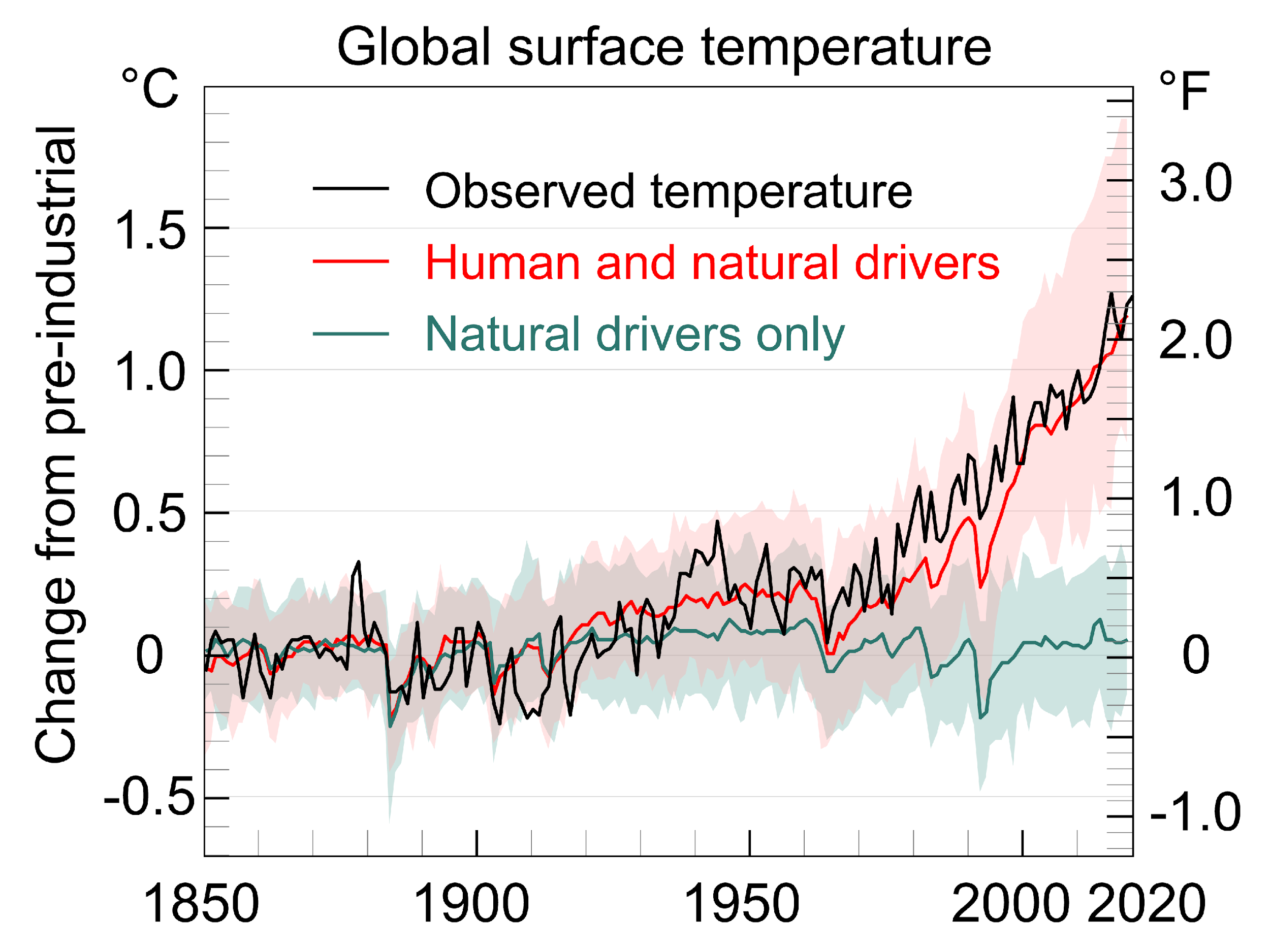 Source: IPCC AR6 WGI, Figure SPM.1b, p. SPM-7.
7
[Speaker Notes: Notes to Instructor: It is important for learners to recognize that natural sources have changed little since 1850, so the increase in temperature is almost entirely due to anthropogenic sources.]
Why does warming keep accelerating?
8
[Speaker Notes: Notes to Instructor: See the next slide for the answer.]
Positive Feedback Loops
warming
warming
vapor absorbs
heat radiating 
from earth
↑ evaporation
from on earth
ocean warms, sea ice melts & shrinks 
and
permafrost melts exposing dark soil
more sea ice melts
and
more permafrost melts
Feedback loops are circular processes in which a system’s output
     serves as input to that same system.
Positive feedbacks are reinforcing.
↑ moisture to atmosphere
doesn’t condense & precipitate as easily
ocean warms more
and
soil absorbs heat
9
[Speaker Notes: Notes to Instructor: You may wish to ask participants to come up with something that will stabilize these positive feedbacks (i.e., introduce the idea of negative feedback loops). Examples include increased cloudiness, cloud seeding in order to cause precipitation, an increase in net primary production, and increases in CO2 storage in the ocean. ALL are very complicated with unintended consequences being likely, which participants should  consider when evaluating many proposed mitigation options.]
Which countries are emitting the most GHGs – total and per capita?
10
[Speaker Notes: Notes to Instructure: Query the students based on total emissions by country, as well as per capita.]
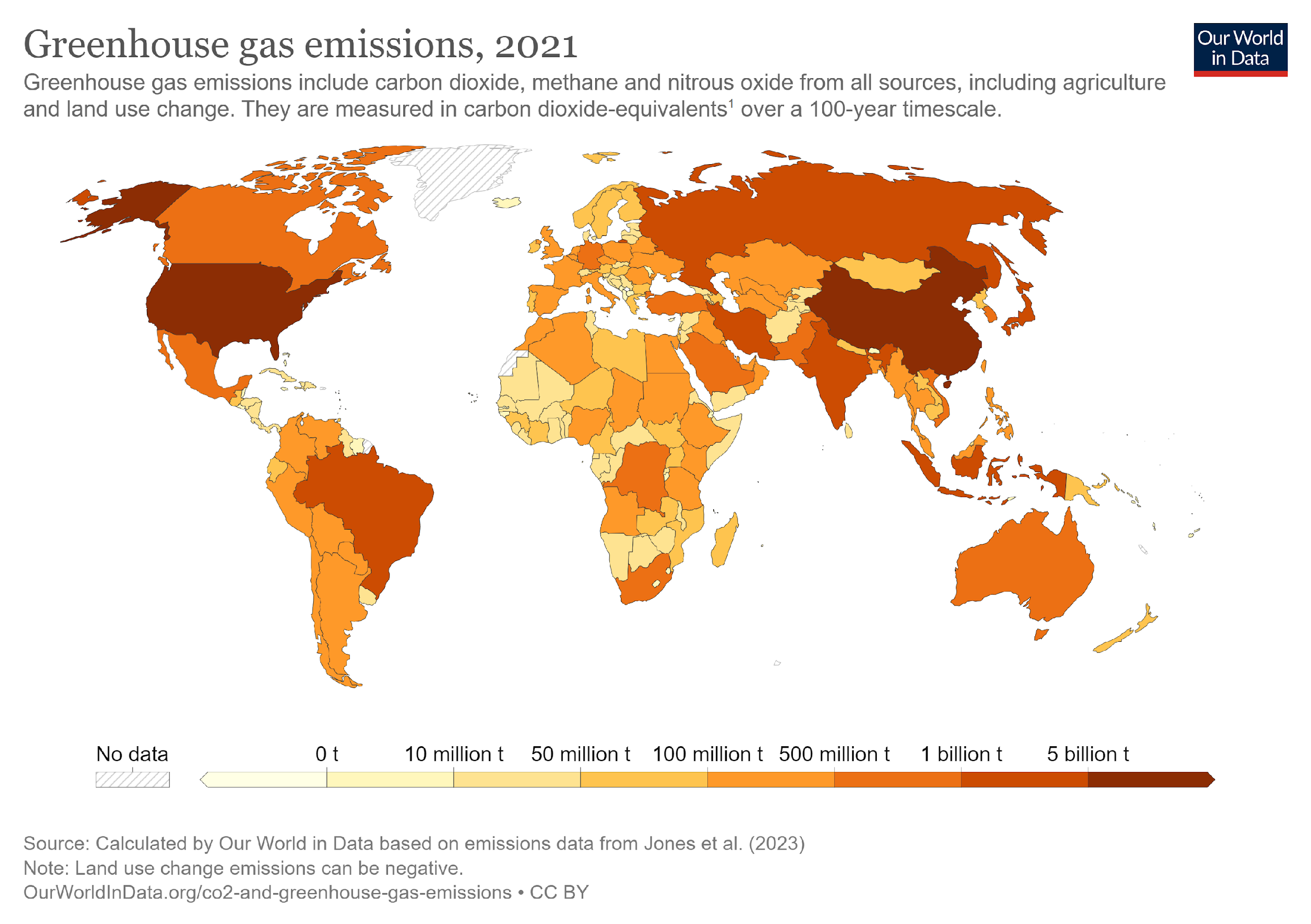 Total Emissions
11
[Speaker Notes: Notes to Instructor: These data show total CO2 emissions in millions of tons by country. In general, developed nations have the highest emissions, mostly due to energy industries that burn fossil fuels for electricity. The data and map developed (open access) by Our World in Data are from Jones et al. (2023) and are documented here: https://ourworldindata.org/greenhouse-gas-emissions. Make sure learners note not only that the U.S. is high but so is China so that on the per capita slide (next one) learners see that China changes (less per capita) as does the tiny country to the southeast of Saudi Arabia (Qatar more per capita) and Libya (more per capita).]
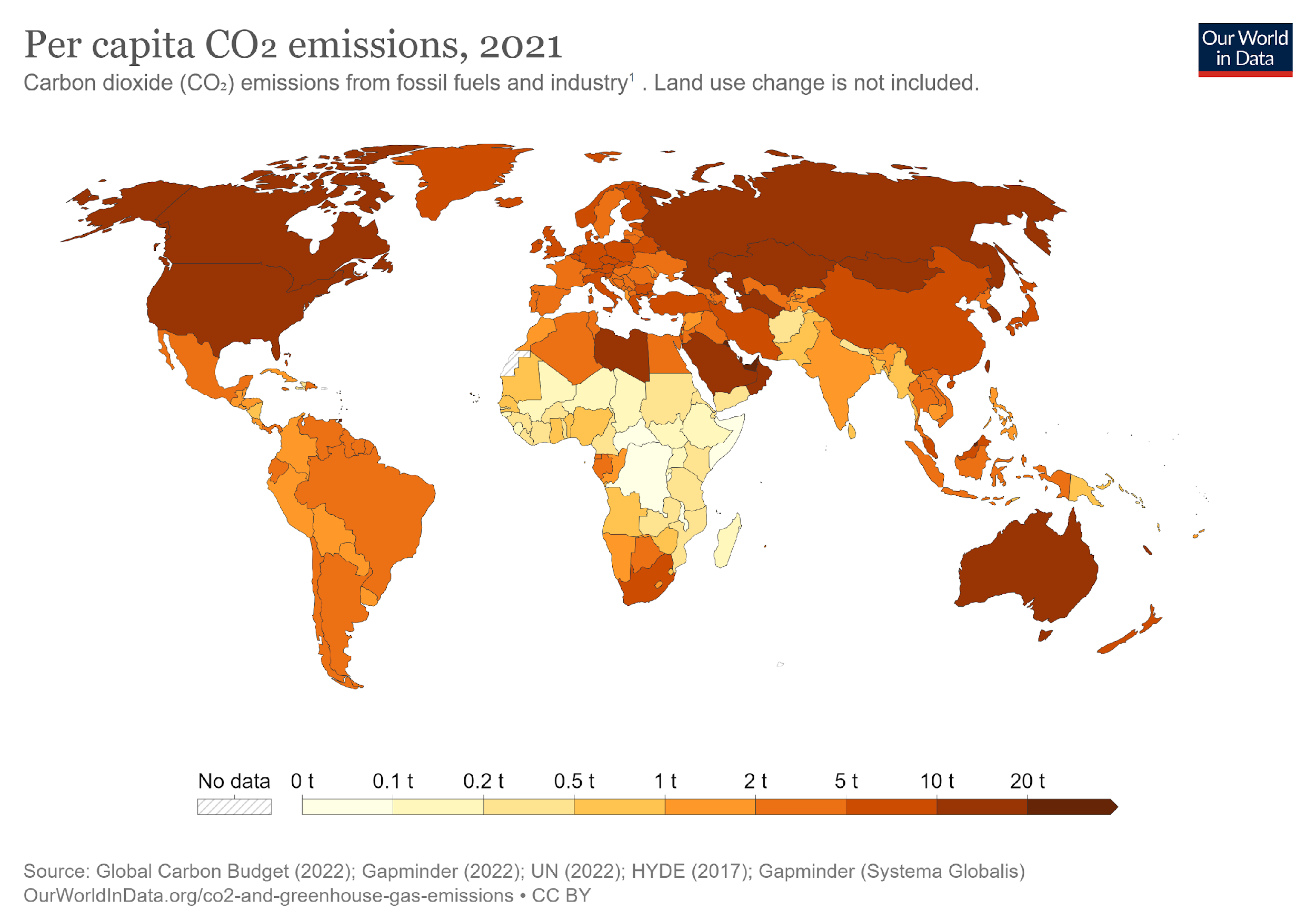 Per Capita Emissions
12
[Speaker Notes: Notes to Instructor: These data show total CO2 emissions in millions of tons by country. In general, developed nations have the highest emissions, mostly due to energy industries that burn fossil fuels for electricity. The data and map (open access) produced by Our World in Data and their sources are provided here: https://ourworldindata.org/grapher/co-emissions-per-capita.
Note on high-emitting countries: Emissions are strongly tied to wealth! Qatar, which is very wealthy (but has high inequality), has started cooling outdoor spaces!]
What are the choices? How does mitigation differ from adaptation?
Change behaviors to reduce GHG
Mitigate to reduce GHG
Adapt to reduce the impacts
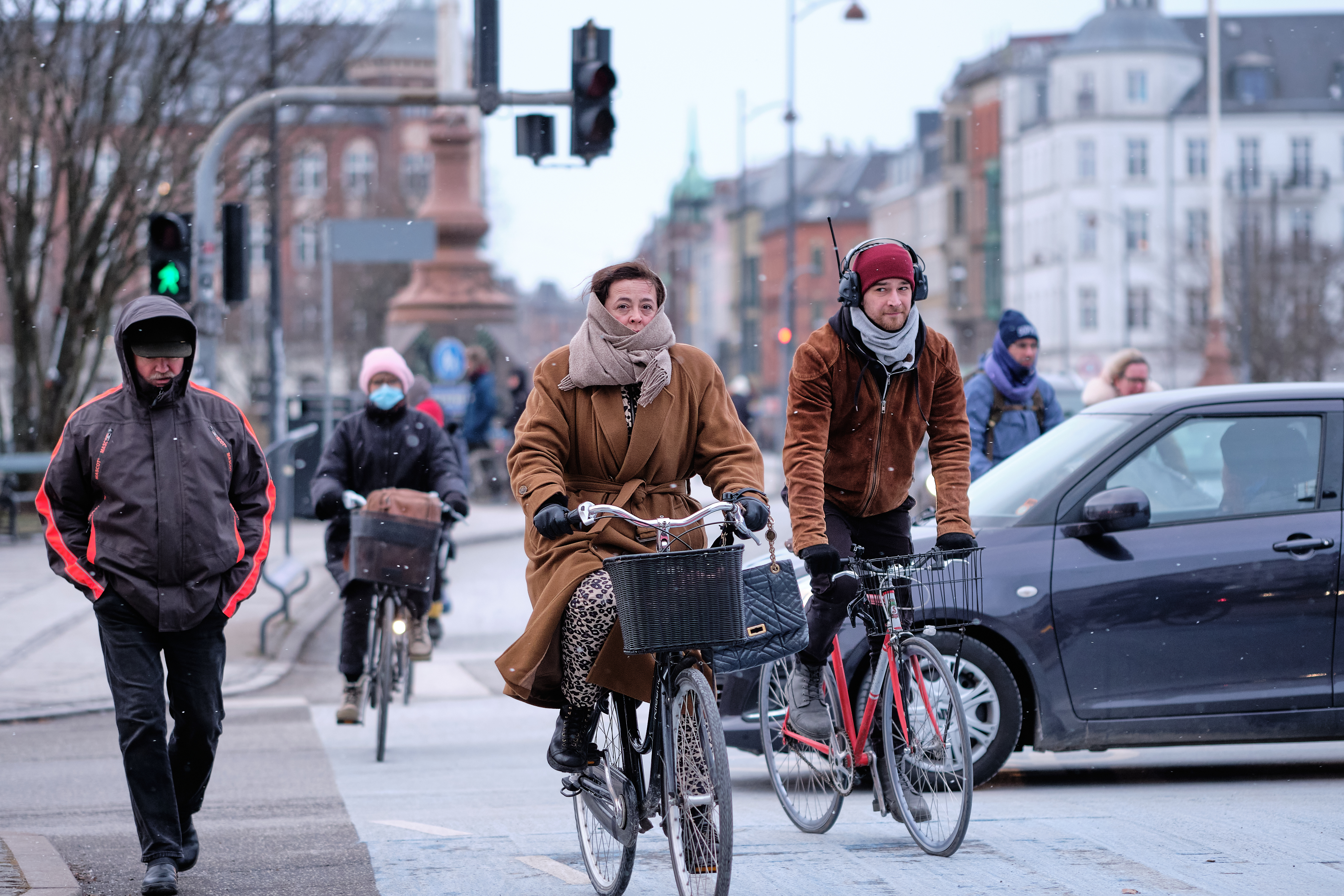 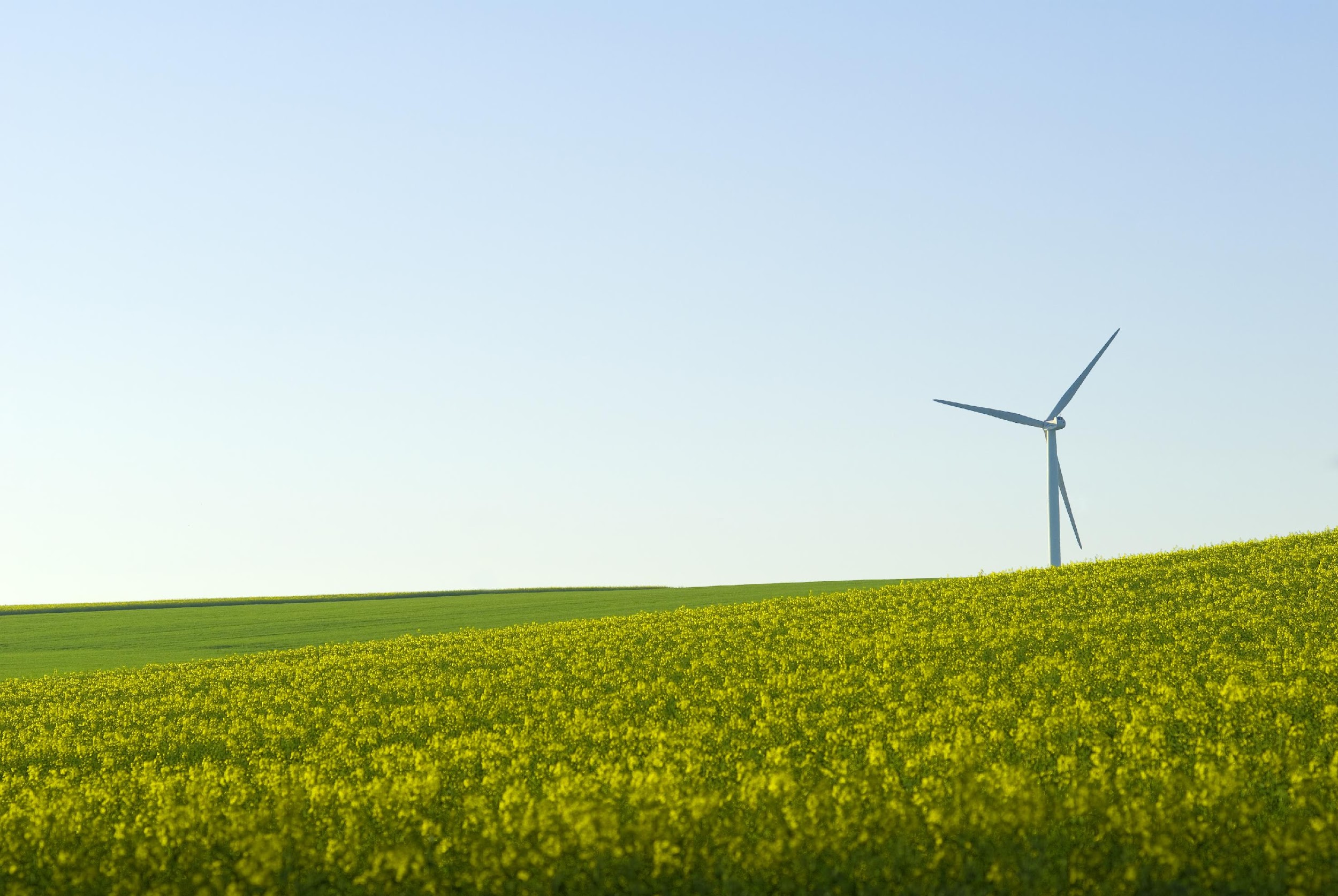 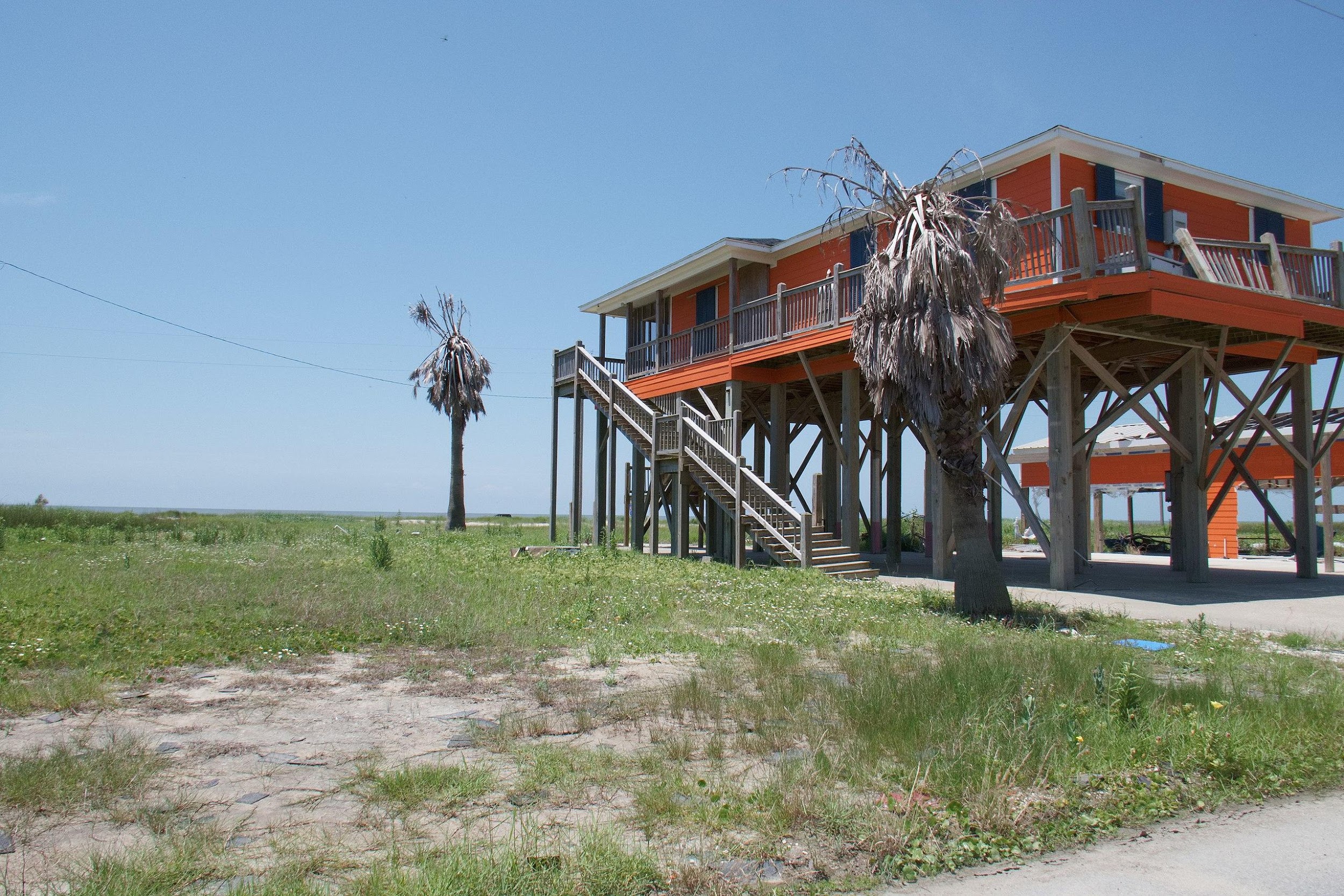 13
Source: Wikipedia & Wikimedia Creative Commons
[Speaker Notes: Notes to Instructor: Ask the learner to describe what is meant by these three choices. Then go over the choices that were presented in the Hook (step]
International Policy
Features of the Paris Agreement:
It is a legally binding, international treaty on climate change. 
It was adopted by 196 Parties at the UN Climate Change Conference (COP21) in Paris on 12 December 2015; it entered into force on 4 November 2016. 
Its overarching goal is to hold “the increase in the global average temperature to well below 2°C above pre-industrial levels” and pursue efforts “to limit the temperature increase to 1.5°C above pre-industrial levels.”
Countries regularly submit national action 
    plans (“nationally determined contributions” [NDCs] 
    to meet accord agreements). 
The U.S. re-signed the agreement in 2021.
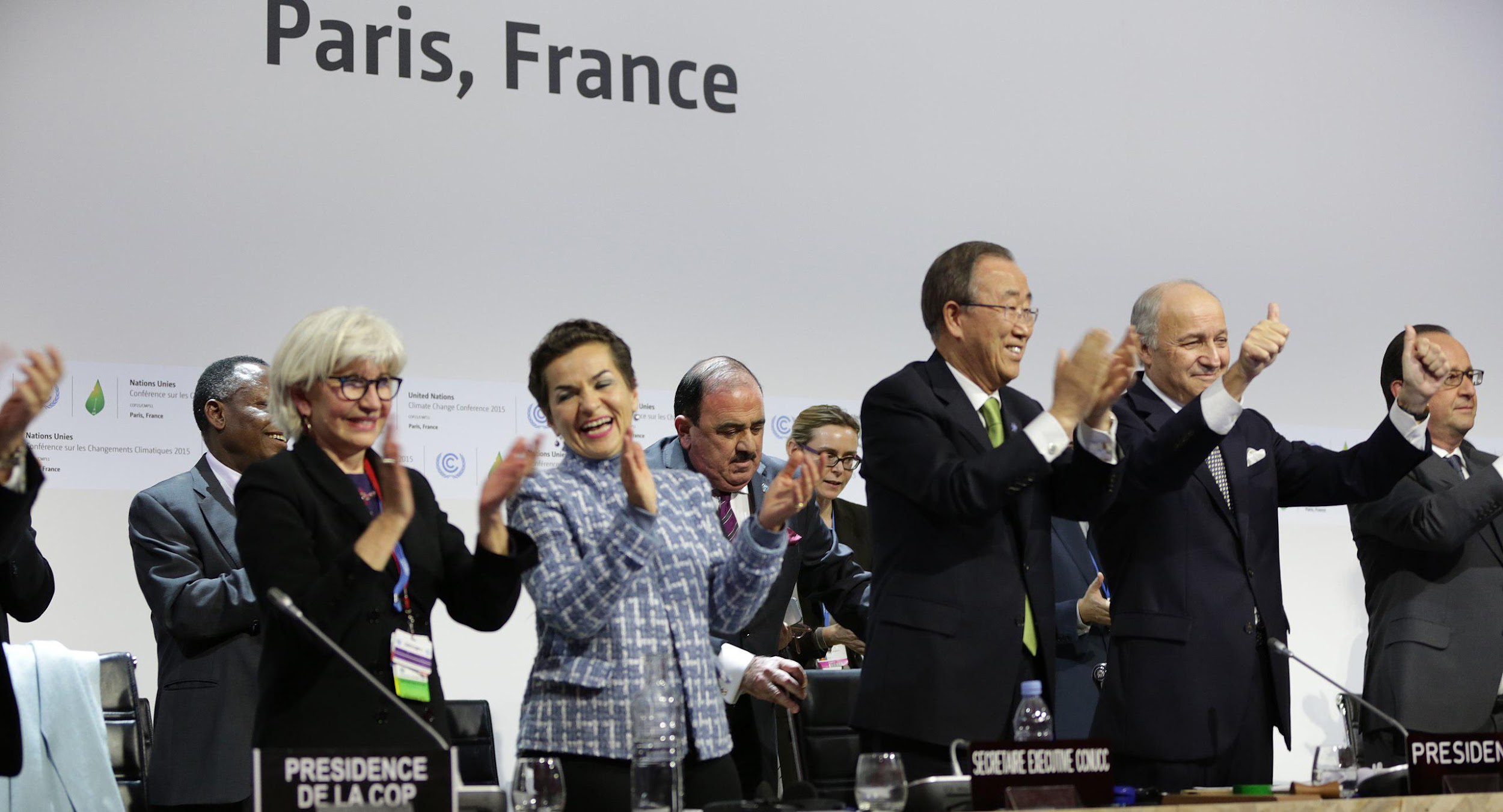 Source: Wikipedia Commons
14
[Speaker Notes: Notes to Instructors: Countries agreed that developed countries should take the lead in financing changes; the above list is from the UN Climate Change site: https://unfccc.int/process-and-meetings/the-paris-agreement; the Council of the Parties is an official decision-making body of the United Nations. It is worth letting the participants know that leaders—particularly scientific ones—have more recently stressed the need to reduce warming to 1.5 degrees Celsius by the end of this century; however, achieving that is unlikely.]
Climate Change Performance Index (CCPI)
The index estimates “climate change performance” of countries that together account for 92% of global GHG emissions.
Performance is assessed in four categories: GHG Emissions, Renewable Energy, Energy Use, and Climate Policy
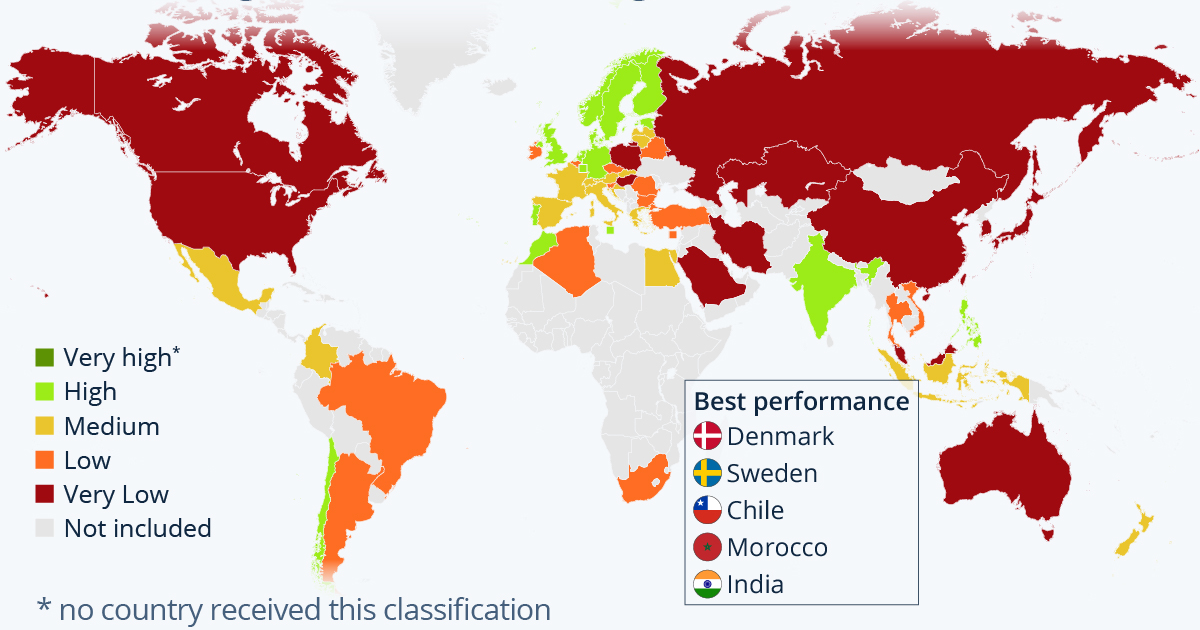 Source: https://www.statista.com/chart/28816/climate-change-performance-index/
15
[Speaker Notes: Notes to Instructor: The index is calculated regularly by work between three non-profits: Germanwatch, the NewClimate Institute, and the Climate Action Network.]
Group Project Assignment:Regional and Country–Level Strategies for Mitigation and Adaptation
Describe the causes (ultimate/proximate), environmental impacts, and social or economic impacts associated with an environmental topic. 
Propose two mitigation strategies that could be deployed to reduce or eliminate impacts. 
Propose two adaptation strategies that would foster coping with or being resilient to the impacts associated with your topic
For each of the two types of strategies:
Avoid strategies that were discussed during the session.
Focus on regional or country scales.
List at least two citable sources that informed the two types of strategies.
16
Group Project Assignment – Topics
Sea rise and coastal flooding 
Saltwater intrusion 
Melting Arctic ice
Food-production systems 
Pests and agriculture 
Pastoral production systems 
Water security – drought and/or rainfall timing 
Water security – flooding 
Desertification
 Wildfire
11. Hurricanes 
12. Urban heat
13. Air quality 
14. Infectious disease
15. Human migration 
16. Tropical biodiversity loss 
17. Plant phenological shifts (e.g., timing of flowering)
18. Subsistence or artisanal fishing 
19. Ocean acidification
20. Harmful algal blooms
17